Vocabulary Unit 4
English 10
Dictum
A formal decree; formal announcement
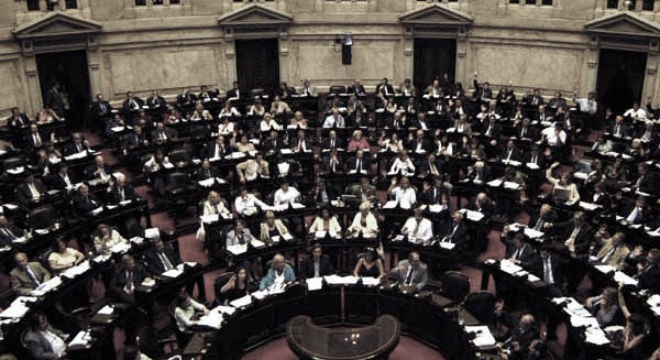 Profound
Full of great insight; deep in thought
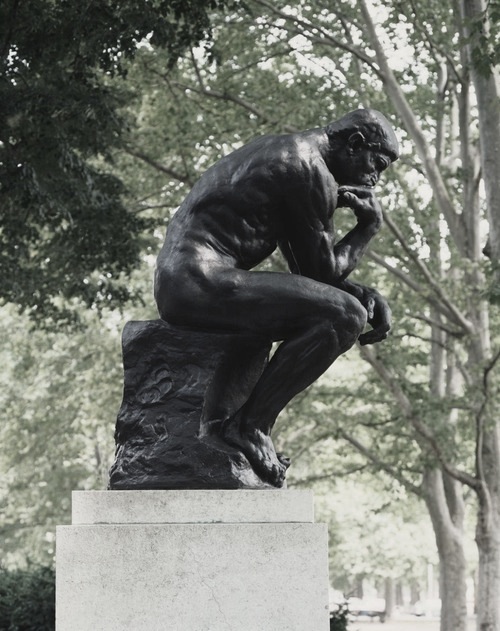 Derive
To obtain or get something from a particular source
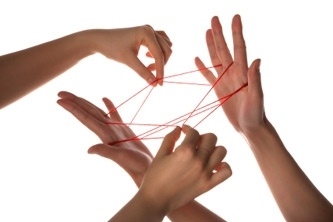 Nocturnal
Done or inclined to do at night
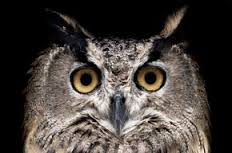 Predilection
a preference or special liking for something; bias in favor
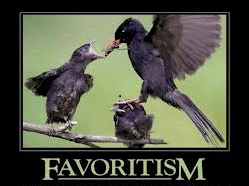 Peculiar
Odd; strange
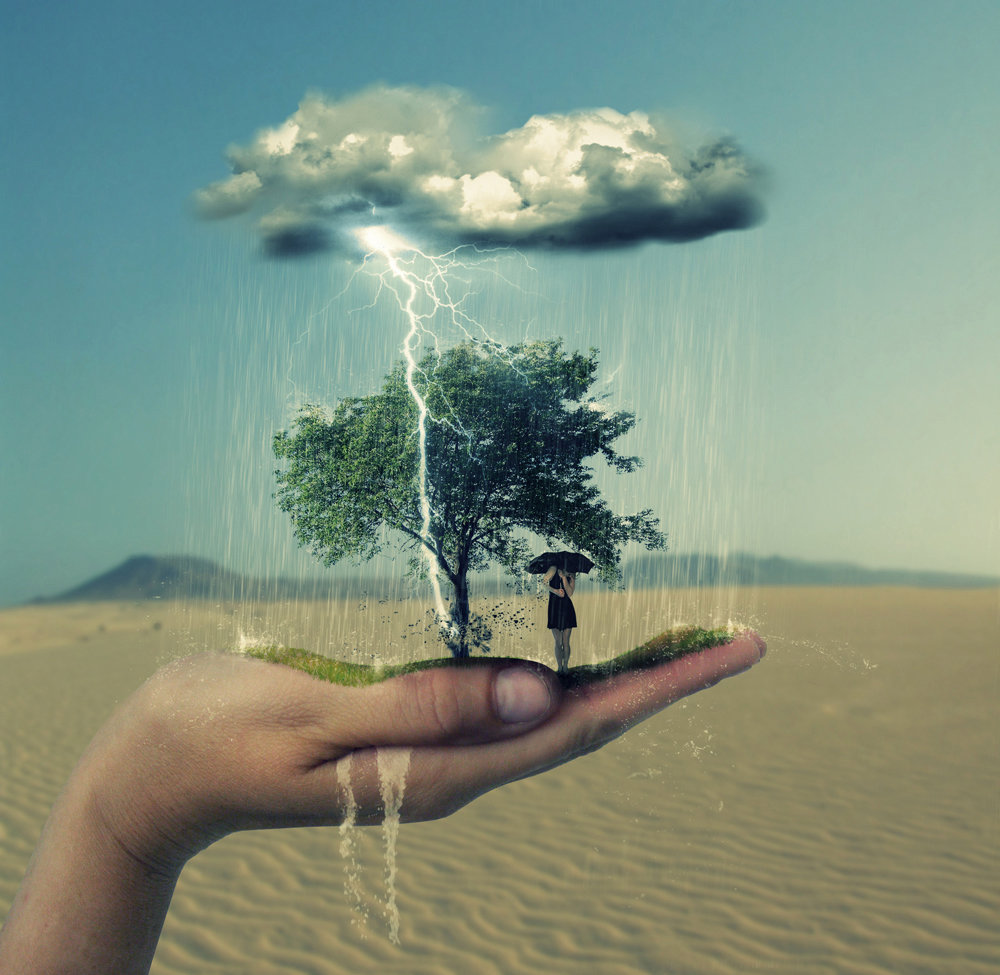 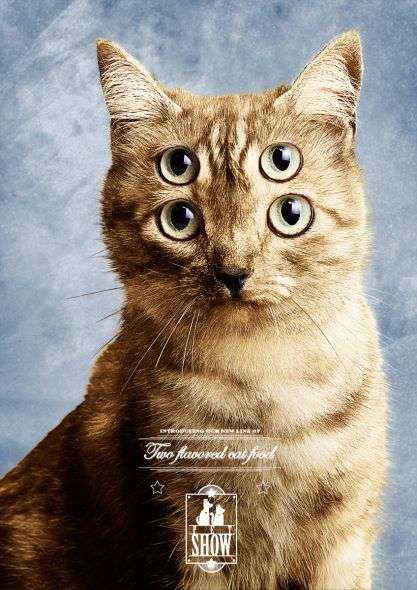 Apprehensive
to be inclined to worry; worrisome; doubtful
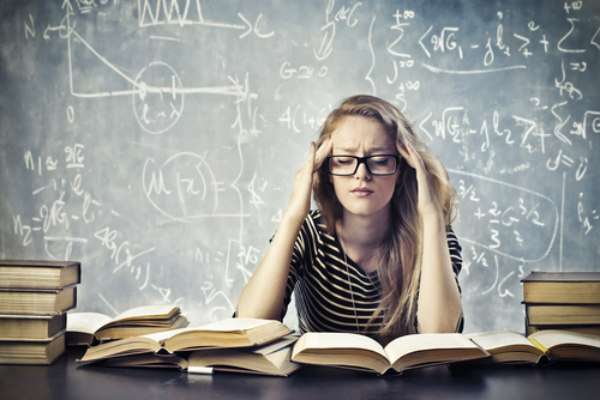 Compel
to be forced or urged to do something
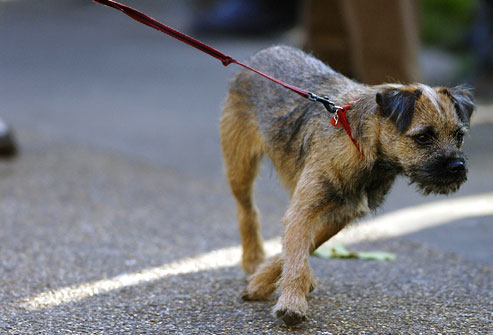 Delegate
to entrust responsibility or a task to another person
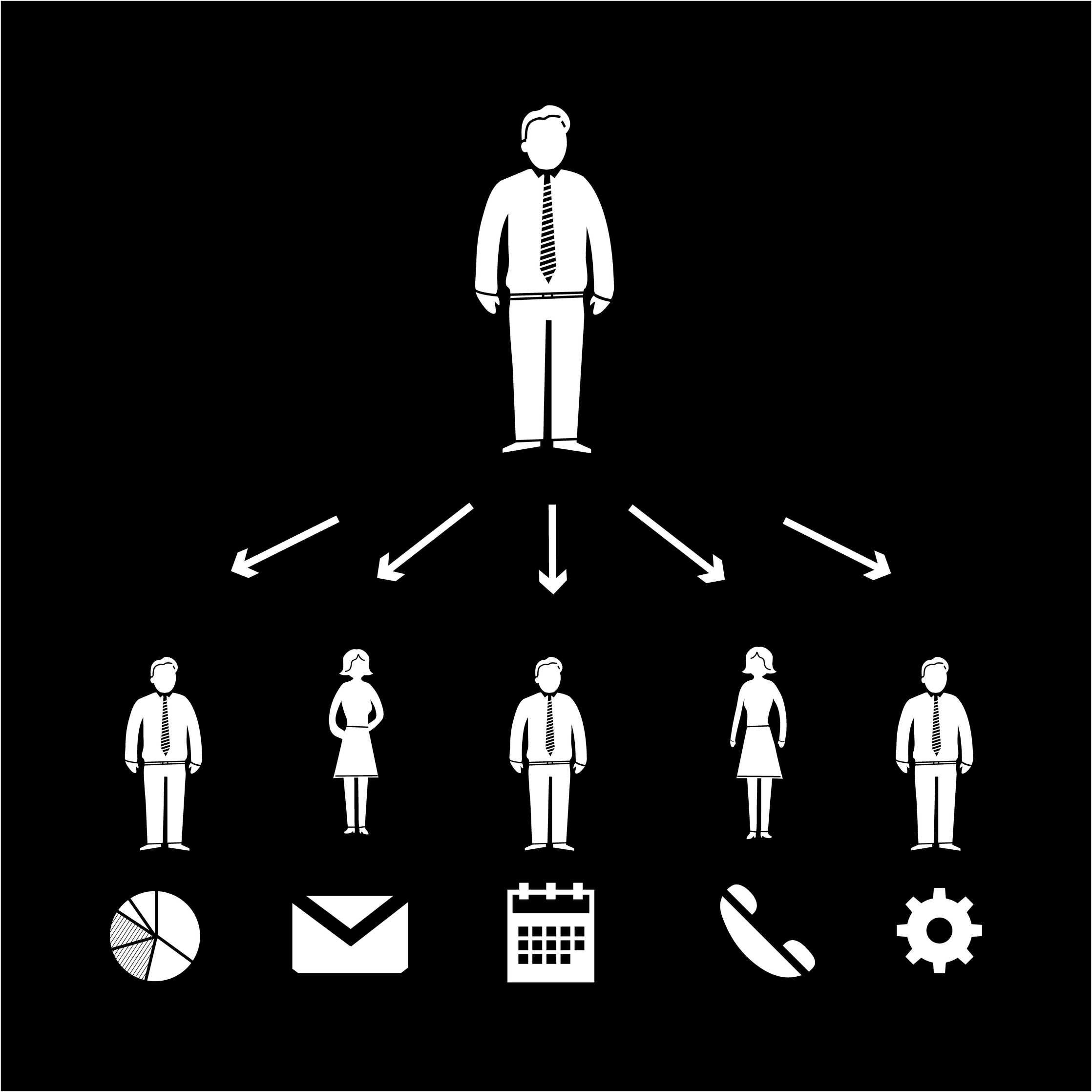 Confer
to give or bestow; to converse with
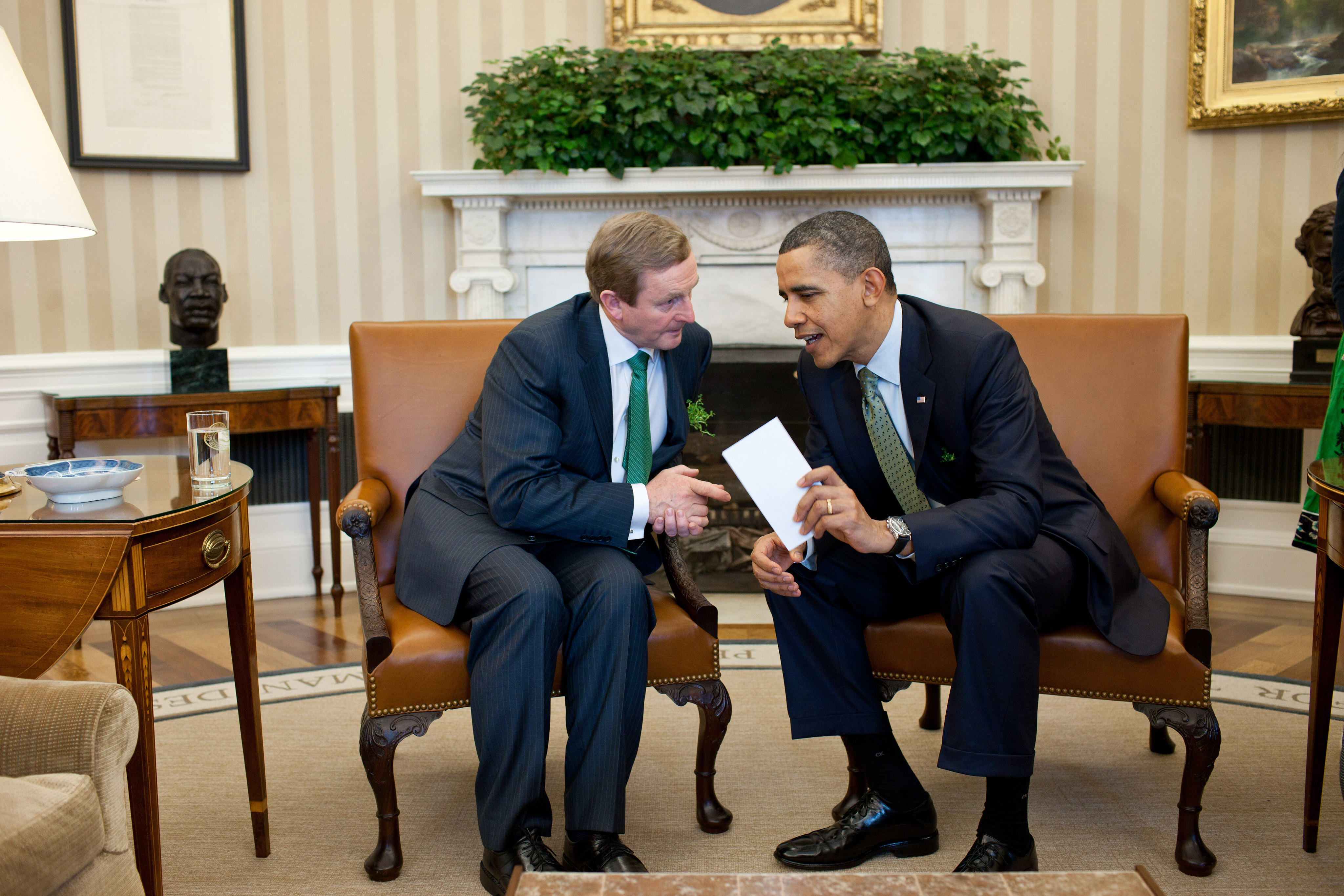